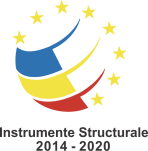 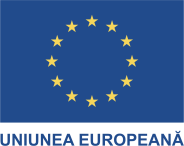 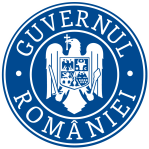 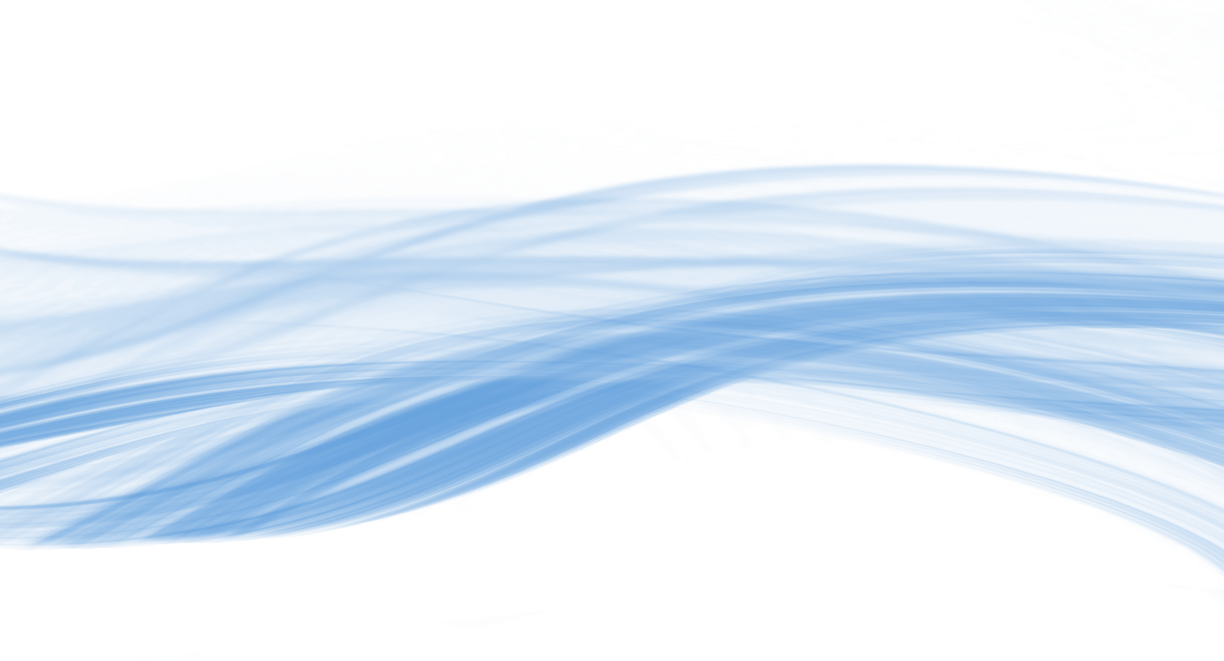 Comitetul de Monitorizare a 
Programului Operațional Capital Uman 2014 – 2020
Ideile de proiect depuse prin mecanismul non-competitiv
20 iunie 2017
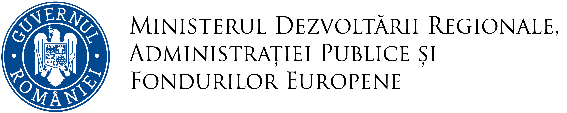 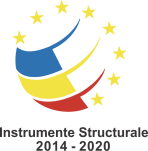 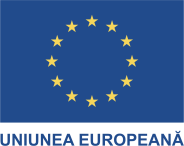 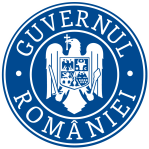 SCHEME NATIONALE (1)
In cadrul AP 1, 2  și 3, mecanismul NON-competitiv vizează schemele naționale (ucenicie, stagii, subvenții acordate angajatorilor, prime de activare și de mobilitate)

ANOFM a transmis următoarele idei de proiecte non-competitive:

ACTIMOB 1 Activare si mobilitate tineri Neets (AP1, OS 1.1 &1.2):
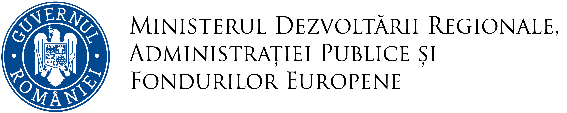 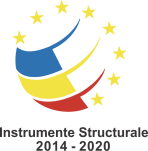 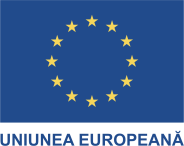 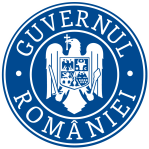 SCHEME NATIONALE (2)
ACTIMOB 2 Activare si mobilitate tineri Neets (AP2, OS 2.1 &2.2):
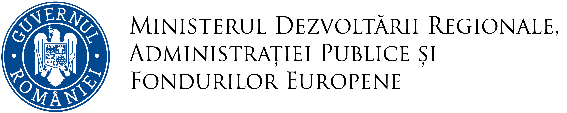 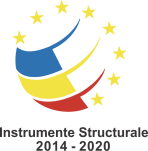 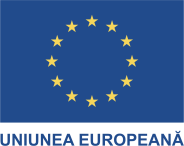 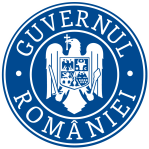 INTESPO
INTESPO Inregistrarea Tinerilor in Evidentele Serviciului Public de Ocupare (AP2, OS 2.3):
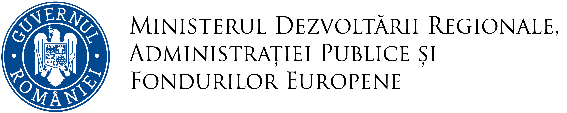 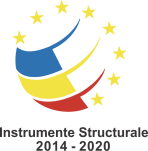 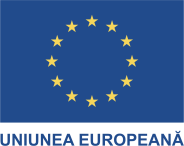 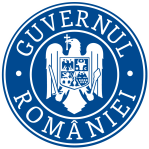 PRO ACCES
PRO ACCES pe piata muncii (AP3, OS 3.1):
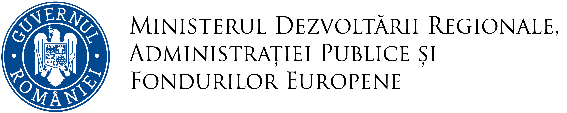 Împreună pentru comunitate – Servicii sociale de calitate pentru oameni!
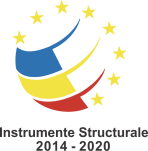 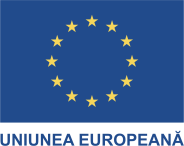 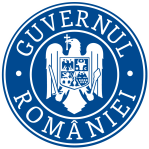 AP4, OS 4.5, 4.6, 4.10:
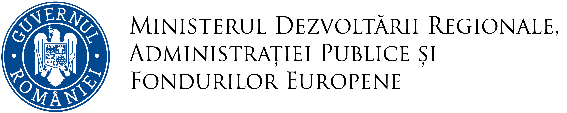 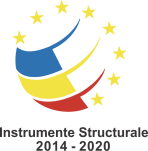 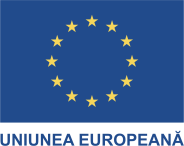 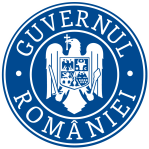 PRIMA CAMERA
Prima camera – proiect pilot pentru dezvoltarea unor instrumente inovative pentru integrarea socio-profesionala a tinerilor care parasesc sistemul de protectie speciala (AP4, OS 4.12& 4.13)
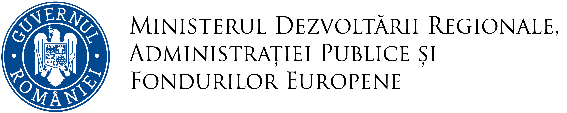 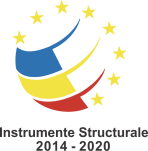 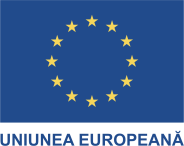 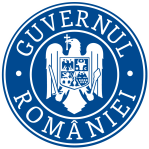 SACSUD
„Sistem de asigurare a calității pentru studiile universitare de doctorat din România (SACSUD)” (AP 6, OS 6.8)
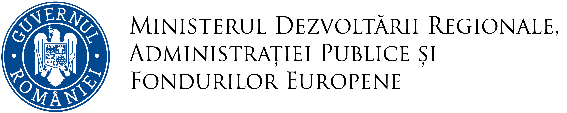 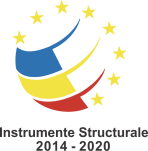 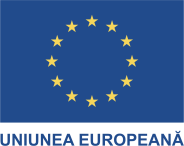 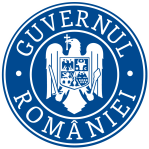 ISPIS
„Învățământ superior performant în societatea viitorului (ISPIS) (AP 6, OS 6.8)
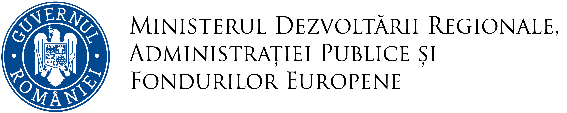 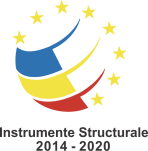 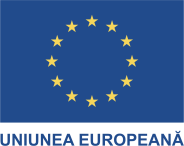 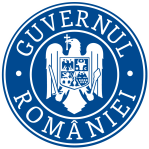 CRED
„Curriculum relevant, educație deschisă pentru toți (CRED) (AP 6, OS 6.3, 6.5& 6.6
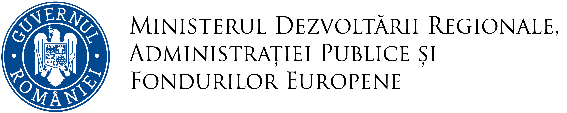 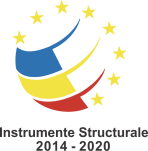 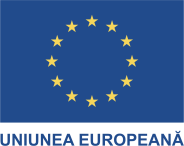 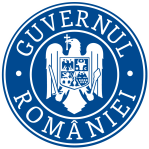 CRESE
„Educatie timpurie incluziva si de calitate” (AP 6, OS 6.2 & 6.6)
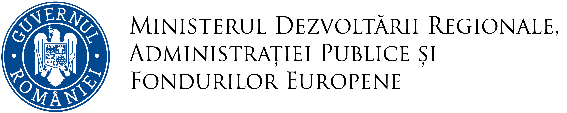 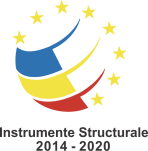 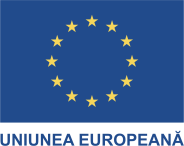 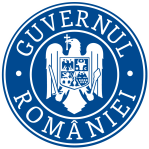 Romania creativa
„Romania creativa” (AP 3, OS 3.7)
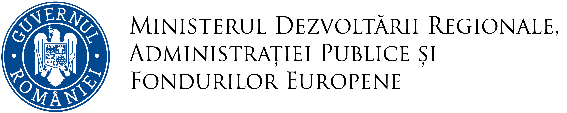 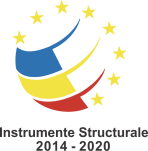 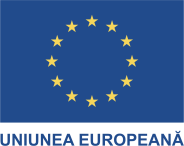 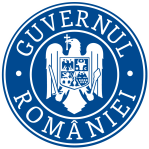 VENUS
„VENUS -  Împreună pentru o viață în siguranță!” (AP 4, OS 4.4)
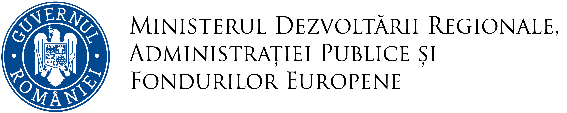 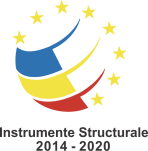 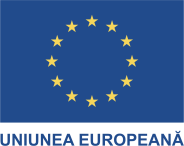 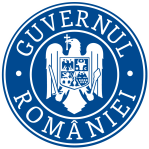 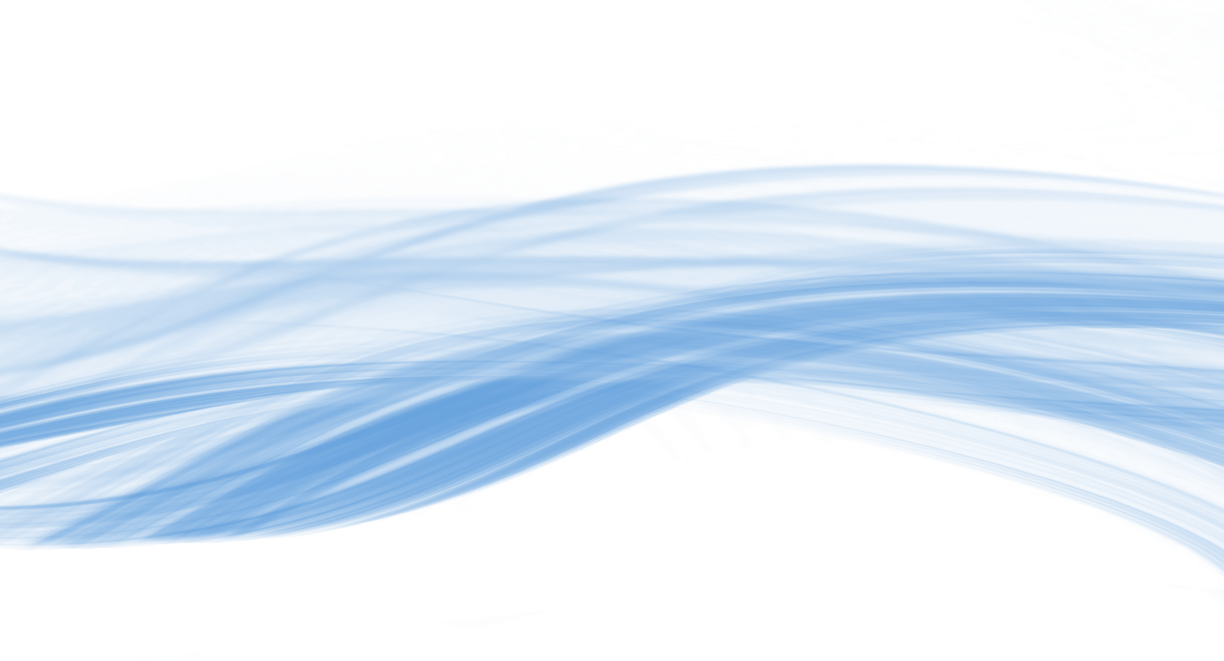 Vă mulțumim!

Direcția Generală 
Programe Europene Capital Uman
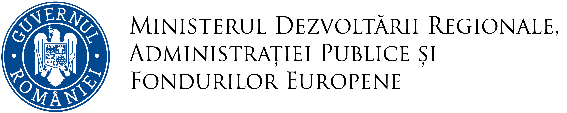